מה בין "מחקר המונים" וחקר בתהליכי למידה בבית הספר?
מרצים:
פרופ' זאב הוכברג
פרופ' אורית חזן
ד"ר איריס זודיק
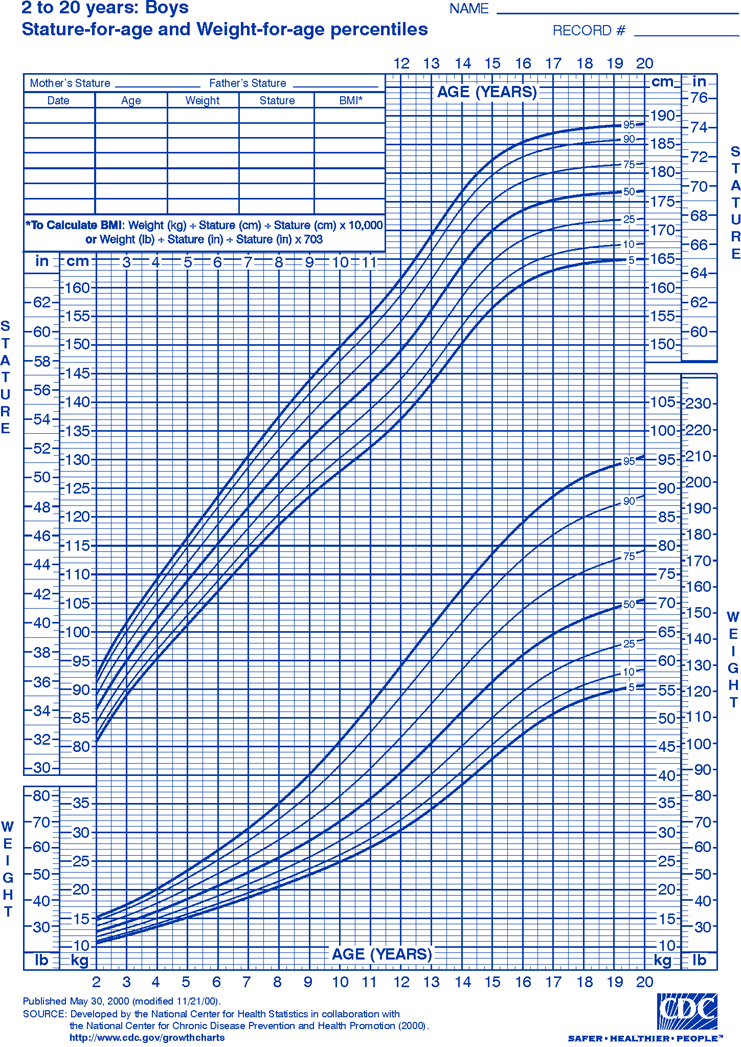 איך חוקרים גדילת ילדים?
Define study groups.

Cohorts of ~1-5,000 newborns

Periodic examination by nurses, developmental pediatricians and social scientist.

Data analysis by statisticians.

Conclusions by the study designers
Bias in definition

Conclusions limited to 1-5000 children



Expensive and georgraphy-limited

Automatic data analysis

Slow and only at the end
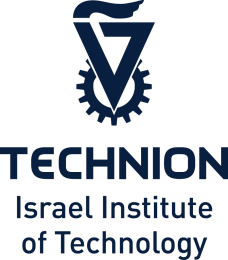 מחקר אזרחים – מחקר המונים – מחקר רשת
מחקר שמבוצע (כולו או חלקו) ע"י חוקרים חובבים
“The systematic collection and analysis of data; development of technology; testing of natural phenomena; and the dissemination of these activities by researchers on a primarily avocational basis"

השתתפות הקהל הרחב במחקר מדעי
Audubon Society's Christmas Bird Count – since 1990
The American Association of Variable Star Observers – since 1911
EU Citclops project (assess the environmental status of water bodies by measuring their optical properties) (2012–2015)
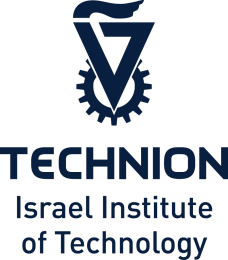 מחקר המונים
מחקר מסייע: מתוכנן על ידי מדענים. הקהל אוסף נתונים ומקבל משוב מהמדענים

שיתוף פעולה: הקהל משתתף בתכנון, באיסוף הנתונים, בעיבודם (שיתוף מחשבים) ובהפצת התוצאות

יוזמה משותפת: הקהל משתתף בתכנון מתחילתו, בביצוע, וקבוצה נבחרת מהקהל מלווה את המחקר לכל אורכו
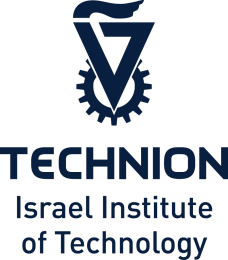 Why Crowd Science? Why now?
New scientific projects require data from large number of individuals, to make faster and significant progress

The technology for big data is now reasonably mature

The lay public is mature: the WWW, social networks

Whereas current research utilize expensive predefined controlled groups, which are limited to the groups profiles and can miss significant observations on others (intended or unintended bias), CS provides an approach that has never before been implemented to study entire populations

The Technion – Cornell Manhattan based University; The Technion – China Initiative
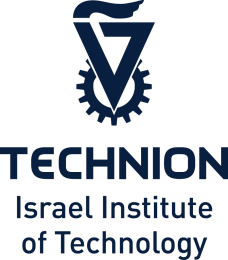 The Technion CS initiative:  WWWResearch
Develop a platform that will be open for all (“the Crowd”) and enable any type of crowd research

Use a wide definition of the Crowd: scientists, industry, lay public, schoolchildren

Make it easy to develop CS, submit observations, analyze them and visualize the results

Cloud  solution that support multi-channel platforms to process automatically large amounts of data, formulate sensible information and visualize outcome

Advanced visualization and modelling techniques

Integrated social networking and collaboration tools

Self-learning as core element of the platform
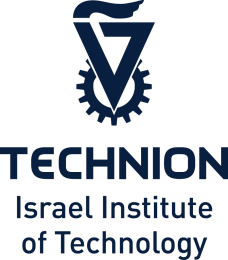 Cloud Vs. Crowd
The Web Cloud
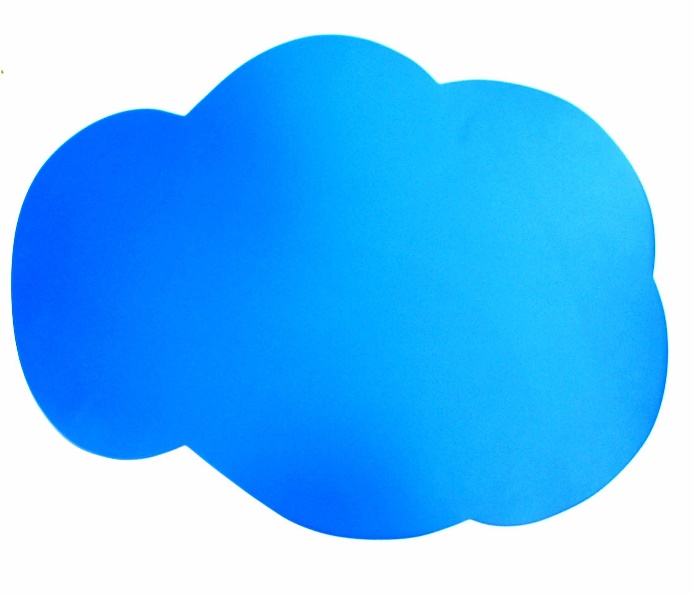 Result
Task
The Web Crowd
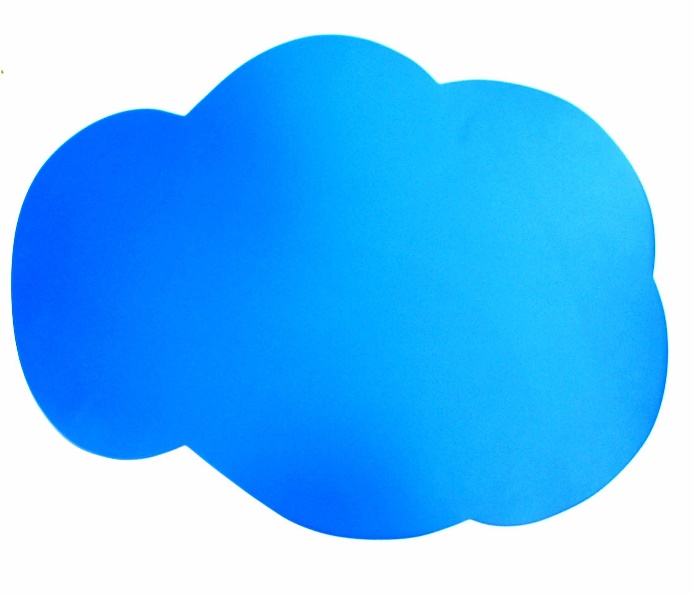 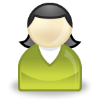 Result
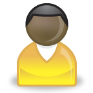 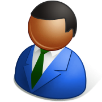 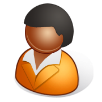 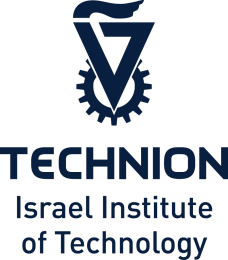 Three legs of the WWWResearch
Scientific Challenge
Technical Challenge
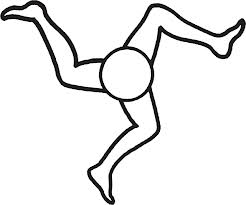 Educational Challenge
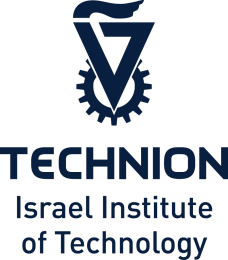 "מחקר המונים" ותופעות המוניות אחרות
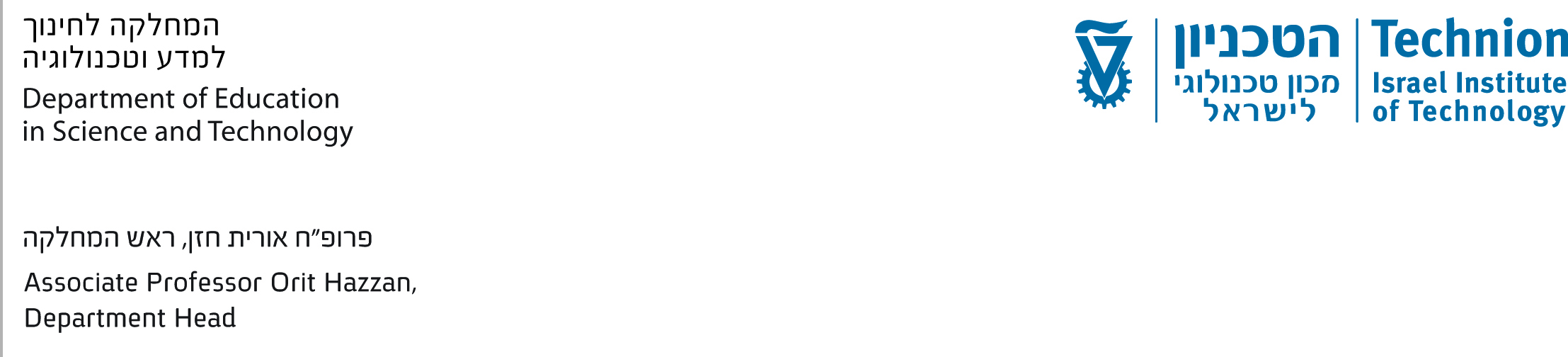 חכמת המונים
MOOCs
Crowdsourcing
מחקר המונים
חכמת המונים

James Surowiecki, 2005: The Wisdom of Crowds: Why the Many Are Smarter Than the Few and How Collective Wisdom Shapes Business, Economies, Societies and Nations
"חכמת ההמונים": חכמת ההמון גדולה, בתנאים מסוימים, מחכמת המומחה היחיד. 
שקלול התשובות שתפיק קבוצה גדולה של אנשים שאינם מתואמים ביניהם יהיה כמעט תמיד מדויק יותר מהתשובה הטובה והמלומדת שיפיק מומחה/ית עצמאי/ת. 
דוגמאות
אומדן אפונים בצנצנת
חיזוי איך ינהג השוק ביציאת מוצרים חדשים, איך ינהג ביחס למניות
Wikipedia
Waze
השעשועון "מי רוצה להיות מיליונר?": 
קהל - למעלה מ-90% מהתשובות היו נכונות; מומחים – תשובות נכונות בפחות מ-60% מהמקרים.
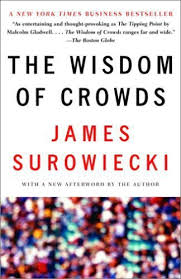 MOOCs – Massive, Open, Online Courses
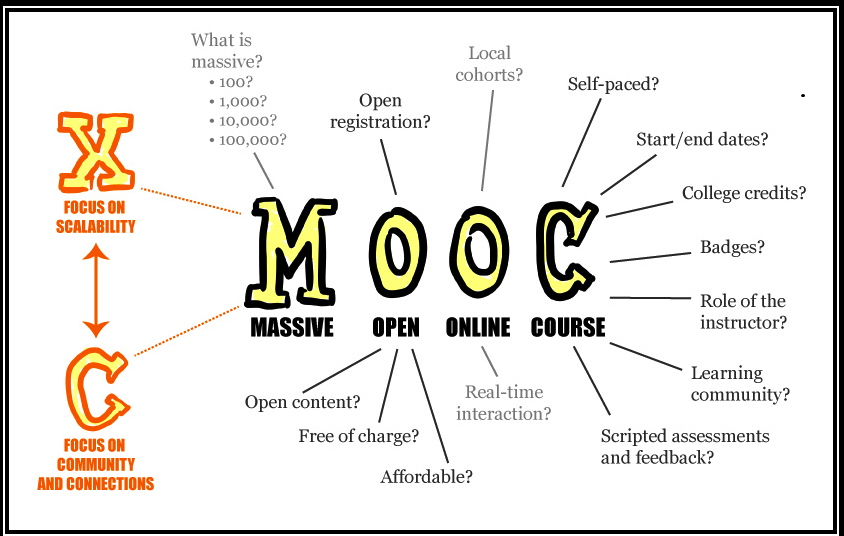 Moocs - מ-Coursera, Ed-X
MOOCs – Massive, Open, Online Courses
MOOCs: Top 10 Sites for Free Education With Elite Universities
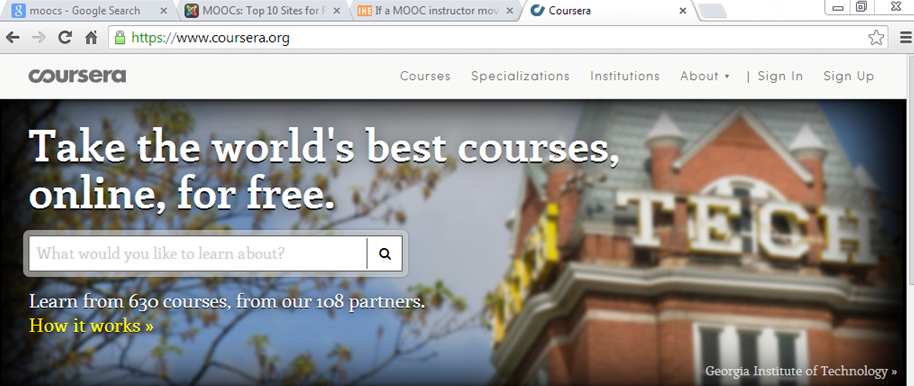 https://www.coursera.org/about/community
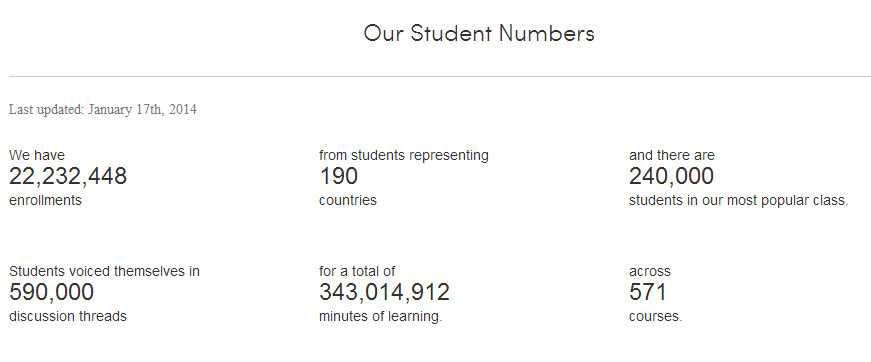 "מחקר המונים" ותופעות המוניות אחרות Crowdsourcing
Crowdsourcing represents the act of a company or institution taking a function once performed by employees and outsourcing it to an undefined (and generally large) network of people in the form of an open call. […] The crucial prerequisite is the use of the open call and the wide network of potential laborers. (Howe 2006).
"מחקר המונים" ותופעות המוניות אחרות
היום – מחקר המונים במערכת החינוך
מחוץ למערכת החינוך (דוגמאות בהמשך)
"מחקר המונים" מחוץ למערכת החינוך – אסטרונומיה, נדידת ציפורים
Crowd Science Reaches New Heights
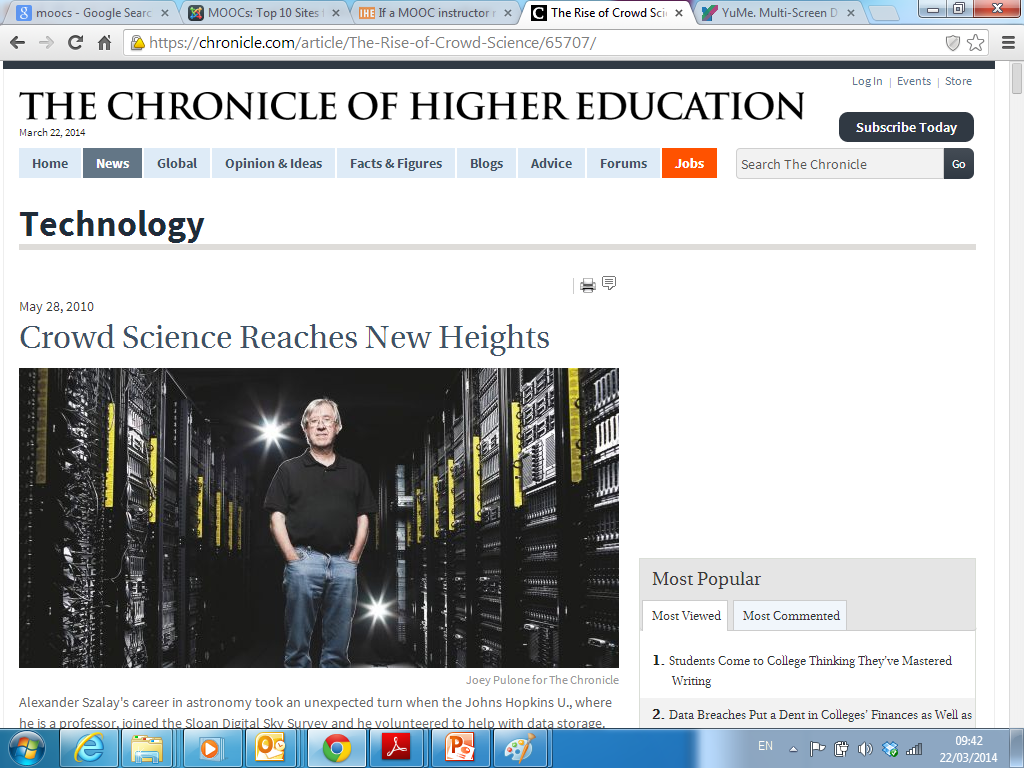 "מחקר המונים" ותופעות המוניות אחרות
ניתוח מנקודת מבט ארגונית 
שונות - diversity
שת"פ – מה כל צד מרוויח
מעורבות
הכשרה לעתיד
נגישות 
התאמה למשתמשים
אינטראקציה
טכנולוגיה
חכמת המונים
MOOCs
Crowdsourcing
מחקר המונים
למידה בגישת חקר בבית הספר
גישה חינוכית שמטרתה פיתוח לומד עצמאי
תהליך למידה בו התלמידים עוסקים בבעיית חקר או שאלת חקר בה טרם נתקלו ומנסים לפתור בעיה או לגלות באופן עצמאי מידע חדש
הדגש בתהליך החקר הינו על התהליך ולא על הפתרון או התוצאה בלבד
תהליך הלמידה מאופיין בלמידה מתוך צורך
מה נעשה עד עכשיו?
המחקר נעשה על נושא נבחר מתוך נושא מתכנית הלימודים
החקר התבצע ביחידים או בקבוצות
כל קבוצה אספה את הנתונים הרלוונטיים לשאלת החקר שלה
החקר התבצע במסגרת כיתה אחת
יש שילוב בין תחומי דעת שונים
מה ניתן ללמוד ממחקר המונים?
חקר בתוך ומעבר לגבולות הכיתה
בניית מאגר נתונים משותף – הזדמנות לפעילות רב גילאית
שימוש במאגר נתונים קיים – מאגר בית ספרי 
שינוי סדר ההוראה - שאילת שאלות על מאגר נתונים נתון
מה עוד ניתן ללמוד ממחקר המונים?
איסוף נתונים באמצעים טכנולוגים זמינים -טלפונים חכמים, Facebook , טופס מקוון ועוד (סדנה 4)
שיתוף בין בתי ספר בתהליכי חקר 
בעיות אותנטיות הנחקרות גם באקדמיה – מאפשר מפגשים, הרצאות פתיחה וכדומה (סדנה 3, 5, 6)
בעיות המשלבות מספר תחומי דעת (סדנה 1 ו-2)
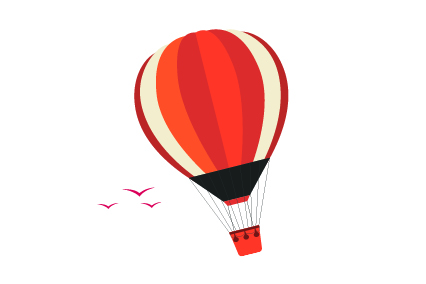 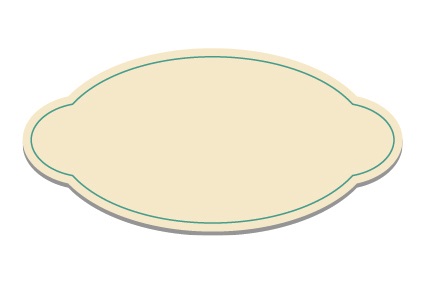 איך נעשה את זה?
יצירתיות
תכניות מיושמות בבתי ספר – "חוף הכרמל" ו"אופק" 
פיילוט עם תלמידי חטיבת ביניים בטכניון
הרצאות מרחיבות אופקים על מחקר המונים ברפואה 
הכרות מה הטכנולוגיה מציעה היום
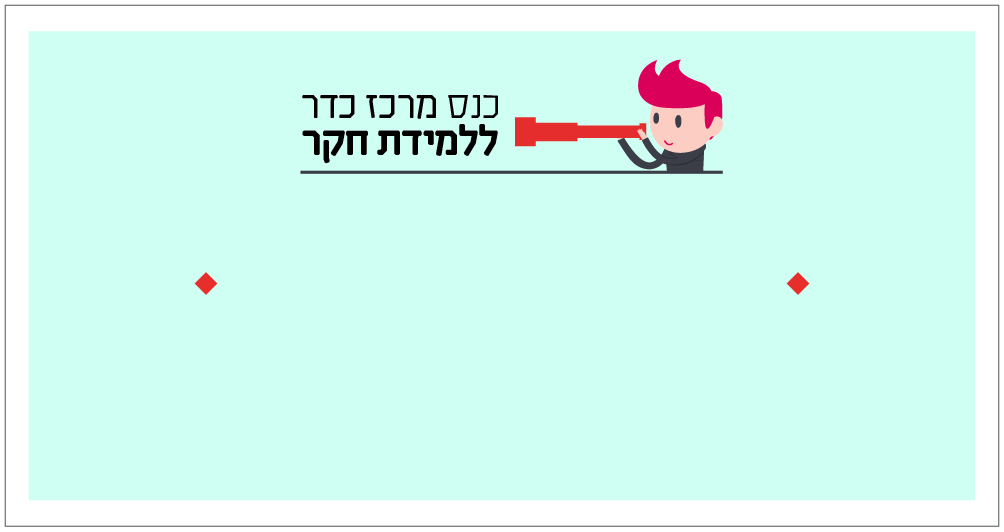 קרן נעמי
מרכז כדר ללמידת חקר
הפקולטה לרפואה 
ע"ש רות וברוך רפפורט בטכניון
המחלקה לחינוך למדע וטכנולוגיה
הטכניון – מכון טכנולוגי לישראל